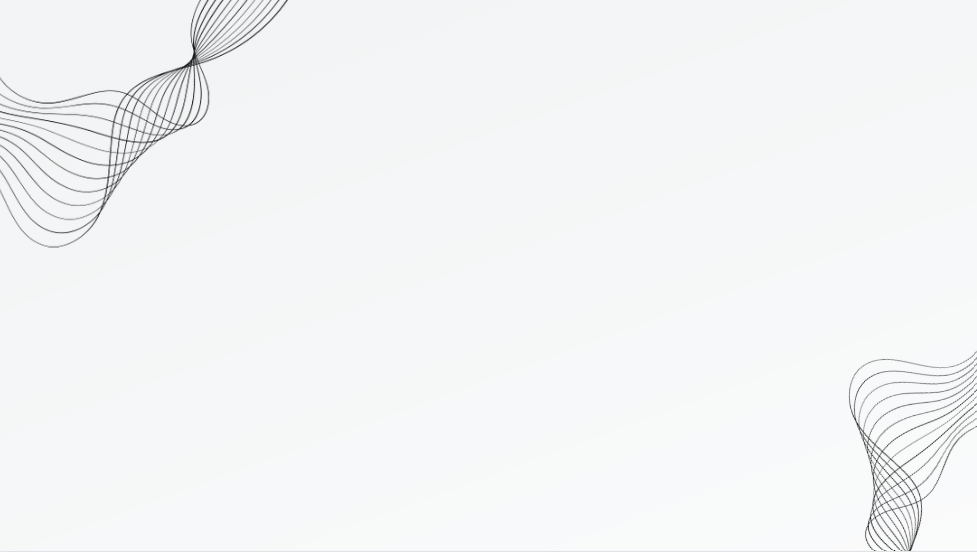 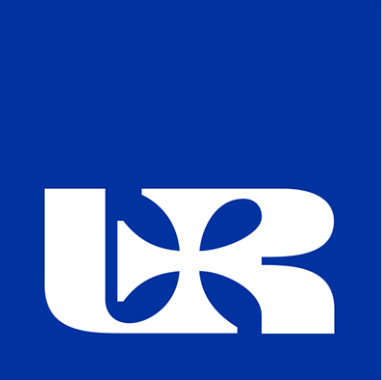 Arbeitslosigkeit
Bearbeitet von Martyna Kosiba
Institut für Wirtschaftswissenschaften und Finanzwesen
Rzeszower Universität 2022/2023
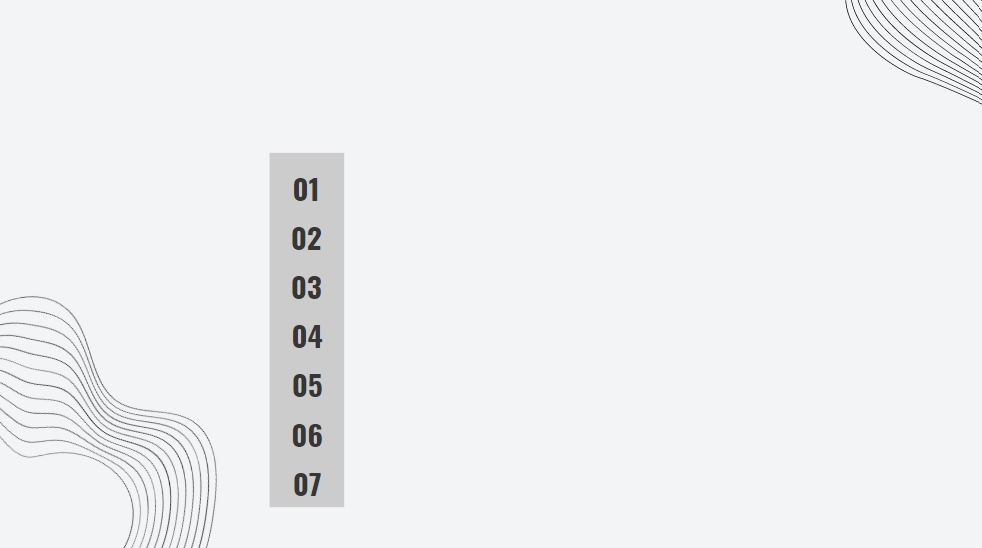 Präsentationsplan:
Definition von Arbeitslosigkeit

Arten von Arbeitslosigkeit

Arbeitslosenzähler

Ursachen und Auswirkungen der Arbeitslosigkeit

Arbeitslosigkeit entgegenwirken

das Puzzlespiel

Wörterbuch
Was ist Arbeitslosigkeit?
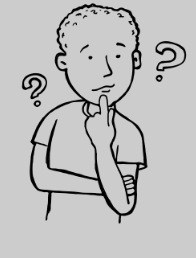 Arbeitslosigkeit ist ein Phänomen, bei dem ein bestimmter Teil der Menschen, die arbeitsfähig sind, Arbeit suchen und das bestehende Lohnniveau akzeptieren, keine Beschäftigung finden.
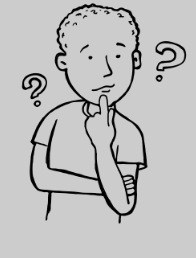 Arten von Arbeitslosigkeit- wegen Dauer
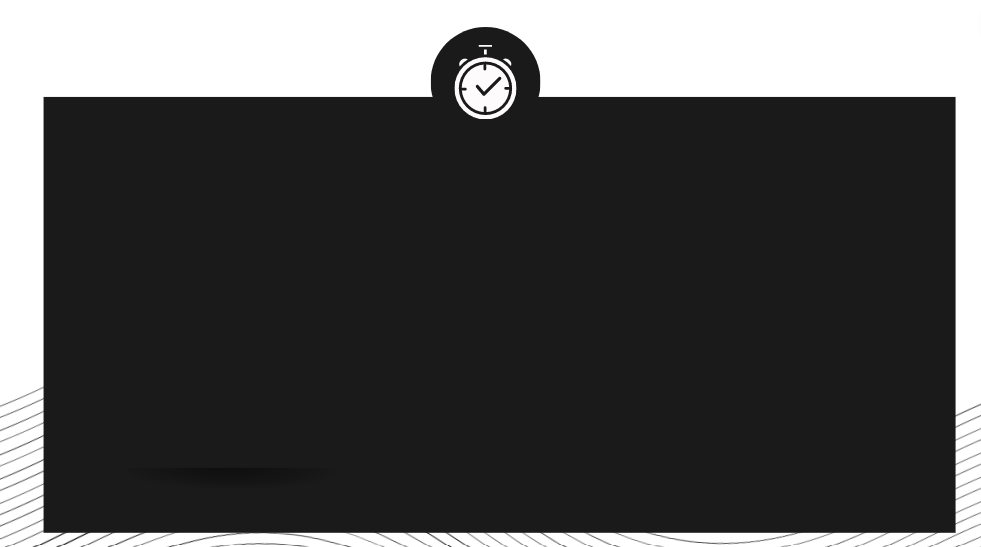 Kurzzeitarbeitslosigkeit - bis zu 3 Monate ohne Arbeit. 

 Mittelfristige Arbeitslosigkeit - von 3 bis 6 Monaten ohne Arbeit. 

 Langzeitarbeitslosigkeit – gilt für Personen, die seit 6 bis 12 Monaten arbeitslos sind.
Arten von Arbeitslosigkeit- auf Grund
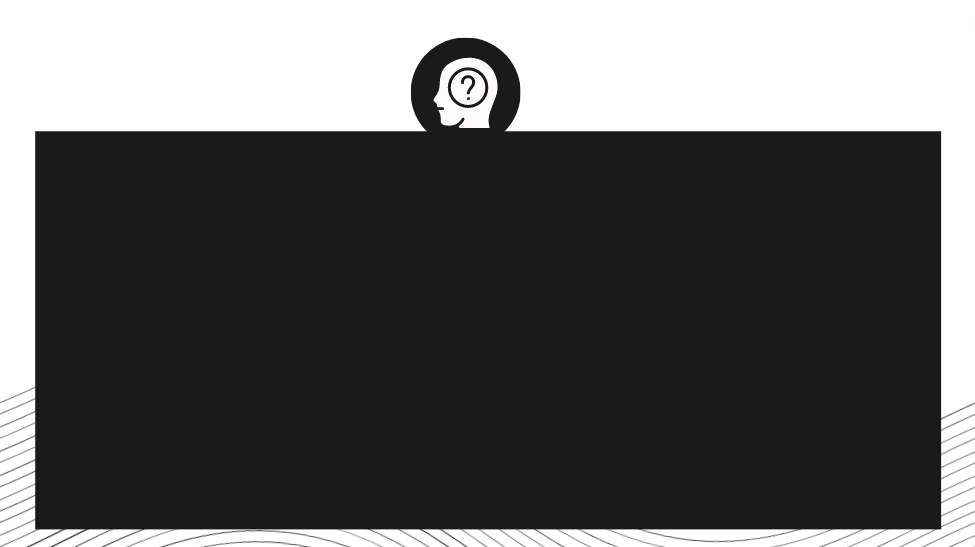 Reibungslos – dank der Tatsache, dass Mitarbeiter Zeit brauchen, um einen Job zu finden, der ihren Vorlieben und Fähigkeiten am besten entspricht.

Zyklischer Charakter – verursacht durch zu wenige verfügbare Stellen auf einigen Arbeitsmärkten für diejenigen, die arbeiten möchten.

Strukturell – eine Art von Arbeitslosigkeit, die auftritt, wenn die Fähigkeiten, Kenntnisse und das Bildungsniveau des Arbeitslosen nicht den Anforderungen des Marktes entsprechen.

Technologische Arbeitslosigkeit - resultiert aus technologischem Fortschritt, der menschliche Arbeit durch Maschinen ersetzt.

Saisonarbeitslosigkeit – tritt bei Saisonarbeit auf (Bau, Landwirtschaft)
Andere Arten von Arbeitslosigkeit
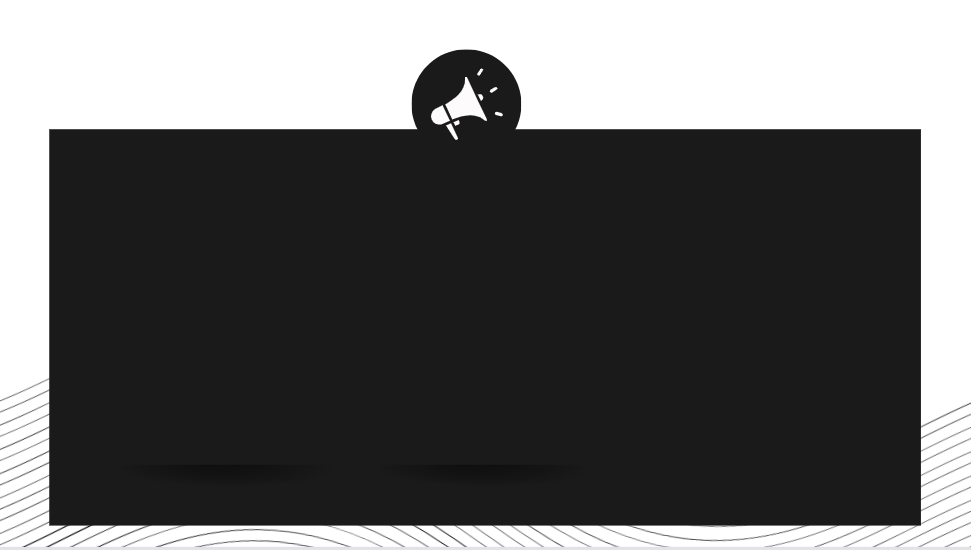 Unfreiwillige und natürliche (freiwillige) Arbeitslosigkeit,

Klassische Arbeitslosigkeit,

Allgemeine und lokale, 

Arbeitslosigkeit scheinbare Arbeitslosigkeit Voll,

Teilarbeitslosigkeit,
Arbeitslosenquote
Das grundlegende Maß für die Höhe der Arbeitslosigkeit ist die Arbeitslosenquote, also das prozentuale Verhältnis der Zahl der registrierten Arbeitslosen zur Zahl der Erwerbstätigen (d. h. unter gesetzlich definierten Bedingungen arbeitsfähig). 

Zu letzterer Gruppe gehören alle Nichterwerbstätigen im Alter von 15 bis 65 Jahren (Frauen bis 60) – auch Arbeitslose. Separate Kategorien, die nichts mit dem Konzept der Arbeitslosigkeit zu tun haben, sind Personen, die diese Altersgrenzen nicht erreicht oder überschritten haben.
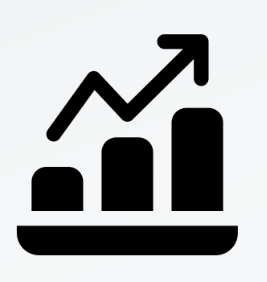 Ursachen der Arbeitslosigkeit
Auswirkungen der Arbeitslosigkeit
Änderungen in der Technologie,


Mangelnde Mobilität,



Produktionsbeschränkung,



Hohe Steuerbelastung,


Keine Informationen über Stellenangebote,
Verlust der Qualifikation,


Soziale Pathologie,



Verlust des sozialen Status,



Große Spannung, 



Zunahme der Armut,
Wie kann man der Arbeitslosigkeit entgegenwirken?
Die ungünstige Situation auf dem Arbeitsmarkt erfordert:

-berufliche Aktivierung von Arbeitslosen,

-Steigerung der Produktivität der Streitkräfte,

-Überprüfung der Arbeitsbereitschaft 
   der Arbeitslosen,
Arbeitslosigkeit
A B I T S L I O S I E G K E T R
ARBEITSLOSIGKEIT
Wörterbuch
Art ,die - rodzaj                                           Ursache, die -przyczyna
Auswirkung, die-skutek                              entgegenwirken- przeciwdziałać
Phänomen, das - zjawisko                          arbeitsfähig- zdolny do pracy
Lohnniveau, das - poziom płac                 Arbeitsorganisation, di e- organziacja pracy        Ländern, Pl. die- kraje, państwa                durchgeführt- przeprowadzony 
mittelfristig- średnioterminowe                Kurzzeitarbeitslosigkeit-, die –
                                                                        krótkoterminowe bezrobocie 
 Langzeitarbeitslosigkeit, die –
długotrwałe bezrobocie     
Saisonarbeitslosigkeit, die- bezrobocie sezonowe 
Fortschritt, der -postęp                                Arbeitsmärkte, pl. die -rynki pracy                 unfreiwillige-przymusowe                            Arbeitslosigkeit Voll-całkowite bezrobocie überschreiten –prezkroczyć                         nichterwerbstätigen-nie zatrudniony 
Änderung, die - zmiana,                                Altersgrenze, die -ograniczenia wiekowe  mangelnde- brakujące                                     
 Produktionsbeschränkung, die -  ograniczenie produkcji 
Stellenangebot, das-oferta pracy                  Steuerbelastung, die -obciązenia podatkowe
 Spannung, die -napięcie, natężenie                Armut, die- ubóstwo                                      Bildungsniveau, das -poziom edukacji            ungünstig- niekorzystny
Quellen
https://de.wikipedia.org/wiki/Arbeitslosigkeit
https://studyflix.de/wirtschaft/arten-der-arbeitslosigkeit-4590
https://karrierebibel.de/arbeitslosigkeit/
https://www.money.pl/gospodarka/inflacjabezrobocie/edukacja/bezrobocie/
https://www.livecareer.pl/porady-zawodowe/bezrobocie
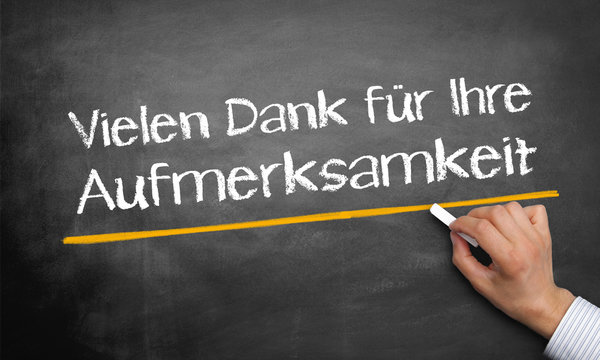